Faculty of Economic Sciences, Commerce                     and Management Sciences                 	  Deprt. of Management                                                 Module: EnglishLevel: M2. SM                      Academic year: 2021/2022
Lecture
             
		       Communication
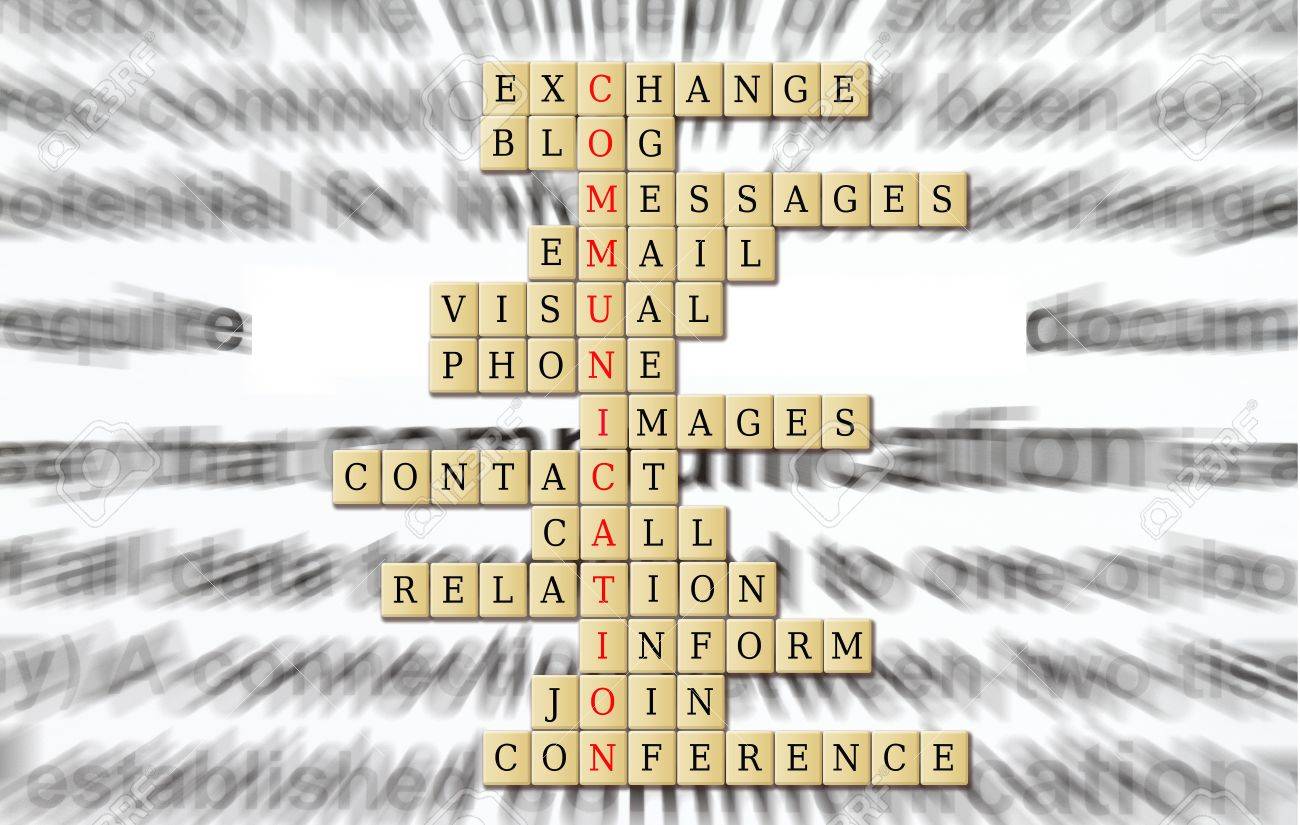 What is communication?
It is a process of exchanging:
Information
Ideas and thoughts
Emotion
Through:
Speech
Signals
Writing 
Behaviour
Process of Communication
Sender: the one who sends a message (information,idea, or feeling)
Encoding:  the process of turning thoughts into a message (talking for example) and is done by the sender.
Channel: the transportation tool or method used in sending the message.
Receiver: the person who is getting or receiving the message.
Decoding: is the process of understanding the message. It is done by the receiver.
Feedback:  the receiver gives a response or an answer to the sender.
Types of Communication
The types of communication are based on the channel used in sending the message. There are two types:
Verbal communication
Non-verbal communication
Verbal Communication
It refers to communication in which the message is transformed verbally. This means that it is done by word or a piece of writing.
Verbal Communication is divided into:
 Oral Communication: the message is spoken for example: face-to-face
conversations, speech, telephonic
conversation, video…etc
 Written Communication: the message is written. For example: email, letter, report, memo etc. Written Communication is most common form used in business.
Non-Verbal Communication
Nonverbal communication is the sending or receiving of messages without spoken words, for example: gesture, body language, posture, and facial expressions. 
Nonverbal communication is about
the body language of the speaker.
Barriers of Communication
Barriers of communication are the problems that prevent or block the exchanging of messages. This results in the breakdown of communication. The barriers are:
Physical barriers
Emotional barriers
Cultural barriers
Language barriers